PROBIOTIKOAK: URRUTIKO INTXAURRAK HAMALAU, GERTURATU ETA ZENBAT?
29 Liburukia, 3 Zk - 2021
AURKIBIDEA
SARRERA
PATOLOGIA ESPEZIFIKOETAN PROBIOTIKOAK ERABILTZEARI BURUZKO EBIDENTZIAK ETA GOMENDIOAK: POPULAZIO PEDIATRIKOAN ETA HELDUETAN 
Beherako akutua 
Antibiotikoen erabilerari lotutako beherakoa 
C. difficileri lotutako beherakoa 
Hesteetako-gaixotasun inflamatorioa 
Alergiak 	
POPULAZIO PEDIATRIAKOAREN BESTE PATOLOGIA ESPEZIFIKO BATZUK 
Haurtzaindegira joaten diren haurren infekzio arruntak 
Infekzio nosokomialak 
Nahasmendu funtzionalei lotutako abdomeneko mina 
Bularreko haurraren kolikoa
HELDUEN BESTE PATOLOGIA ESPEZIFIKO BATZUK 
Bidaiariaren beherakoa 
Helicobacter pylorik eragindako infekzioa 	
PROBIOTIKOEN SEGURTASUNA 	
PROBIOTIKOAK BEHAR BEZALA ERABILTZEKO KONTUAN HARTU BEHAR DIREN FAKTOREAK
SARRERA (I)
Probiotikoak: Mikroorganismo biziak dira eta, kantitate egokietan kontsumituz gero, onuragarriak dira ostalariaren osasunerako.	
Prebiotikoak: Dietaren osagai jakin batzuk dira, eta, hesteetako bakterioek selektiboki hartzitzen dituztenean, mikrobiota gastrointestinalaren konposizioa edo jarduera aldatzen dute eta onuragarriak dira gizabanakoaren osasunerako. 
Sinbiotikoak: Probiotikoak eta prebiotikoak barne hartzen dituzten produktuak dira, eta osasunerako zenbait onura egozten zaizkie.
SARRERA (II)
Merkataritza-produktu batek adierazi den osasunerako onura dakarrela ziurtatzeko, berme hauek bete beharko ditu:
Mikroorganismoa andui mailan identifikatzea: ezagutzen diren efektu gehienak anduiaren araberakoak dira. 
Edukia, kantitate nahikoan: probiotikoak urdaileko ingurune azidoan biziraun behar du, eta hesteetan barrena ibili; beraz, kontzentrazio handitan hartu behar da.
EBIDENTZIA ETA GOMENDIOAK
Buletin honetako informazioa metaanalisi eta berrikuspen sistematikoetan oinarritzen da. Hala eta guztiz ere, hauek zenbait muga dituzte, oinarrituak dauden azterlanen heterogenitatea dela eta. 
Probiotikoak erabiliz zenbait patologiari aurre egin dakiekeela defendatzen duen ebidentzia kontraesankorra eta kalitate txikikoa edo oso txikikoa da; beraz, ez da gomendatzen horiek erabiltzea aztertu diren patologiei aurre egiteko tratamendu estandar gisa.
BEHERAKO AKUTUA (BA)
POPULAZIO PEDIATRIKOA
Probiotikoek BA izan dezaketen onurari buruzko informazioa kontraesankorra da.

ESPGHANek 2020an ondorioztatu du:
Saccharomyces boulardii 250-750 mg/egun edo Lactobacillus rhamnosus GG ≥1010 UKE/egun, 5-7 egunez hartuta, BAren eta ospitaleratzearen iraupena egun bat inguru laburtu daitezke; betiere, ahotiko errehidratazioko terapiaren osagarri gisa.
Lactobacillus reuteri  DSM 17938k eta, L. rhamnosus 19070-2 eta L. reuteri DSM 12246 probiotikoen konbinazioak ere onurak ekar ditzakete. 
Lactobacillus helveticus R0052 eta L. rhamnosus R0011 konbinazioa zein  Bacillus clausis andui ezberdinak ez lirateke erabili behar.
Gainontzeko probiotikoei buruzko gomendioak egiteko ez dute nahikoa ebidentzia aurkitu
Cochrane berrikusketa batek eta AGAren gidak, biak 2020koak, ez dute haurren BAn probiotikoen erabilera babesten.
BEHERAKO AKUTUA (BA)
HELDUAK
Helduentzat probiotikoek BAn izan dezaketen onurari buruzko informazioa mugatua da, izan ere aipatu berri den Cochrane azterketako parte hartzaileen % 5 soilik izan zen 18 urtetik gorakoa. 

Honenbestez, helduen BAn ez da probiotikoen erabilera gomendatzen.
ANTIBIOTIKOEN ERABILERARI LOTUTAKO BEHERAKOA (AELB)
POPULAZIO PEDIATRIKOA
ESPGHAN zein 2019ko  Cochrane azterketa bat, bat datoz: AELB prebenitzeko probiotikoak erabiltzekotan L. rhamnosus GG y S. boulardii dira AELB arriskua gutxitzen duten bakarrak. 
AELB kasu bat sahiesteko 9 paziente tratatu beharko lirateke eta beherakoaren iraupena egun bat inguru laburtuko litzateke.
Dosirik gomendagarriena zein den zehaztea posible izan ez den arren, badirudi dosi altuan eraginkorragoak direla. 

HELDUAK
L. rhamnosus GG eta S. boulardiik AELB arriskua gutxituko lukete helduetan, baina ez 65 urtetik gorakoen artean. 
Ikerketa gehiago behar dira dosi optimoa, administrazio momentua eta tratamenduaren iraupena ezagutzeko.
C. Difficileri LOTUTAKO BEHERAKOA (CDLB)
POPULAZIO PEDIATRIKOA ETA HELDUAK
2017ko Cochrane berrikuspen baten arabera, probiotikoek babes-efektua dute C. difficileri lotutako beherakoaren prebentzioan, haur zein helduetan.
Azpitaldeen azterketa batek iradokitzen du eraginkorragoak izan daitezkeela CDKBren hasierako arrisku handiagoa duten pertsonengan.
Beste egile batzuek ez dute probiotikoen erabilera gomendatzen, datuak ez direlako sendoak eta espezie bakar batek ere ez duelako frogatu CDLB prebenitzeko eraginkortasun fidagarria edo erreproduzigarria duenik.
HESTEETAKO GAIXOTASUN INFLAMATORIOA (I)
POPULAZIO PEDIATRIKOA ETA HELDUAK
KOLITIS ULTZERADUNA (KU)
KUren erremisioa eragitea: 2020ko Cochrane berrikuspen batetako ebidentziaren arabera, probiotikoen efektibitatea plazeboarena baino handiagoa eta 5-ASArenaren (mesalazina) antzekoa izan daiteke. Ziurtasun txikia dela eta, ezin da ondorio sendorik atera.
KUren erremisioari eustea: 2020ko beste Cochrane berrikuspen batek ondorioztatu du eraginkortasuna argitu gabe dagoela, nahiz eta beste egile batzuen arabera E. coli Nissle 1917 anduia eta VSL#3 nahasketa (8 probiotikoren konbinazioa) gaixotasun arinaren terapian aukera izango liratekeen, terapia adjubante gisa eta/edo 5-ASA delakoekiko intolerantzia edo erresistentzia duten pazienteetan.
HESTEETAKO GAIXOTASUN INFLAMATORIOA (II)
POPULAZIO PEDIATRIKOA ETA HELDUAK
CROHN-EN GAIXOTASUNA
Crohn-en gaixotasunean, eskuragarri dauden datuek ez dute probiotikoen eraginkortasun klinikoa  babesten, ez erremisioa eragiteko ezta berau eusteko ere.


2020ko AGAren gidak ez du gomendatzen probiotikoen erabilera KUean, ezta Crohnen gaixotasunean ere.
HESTEHETAKO GAIXOTASUN INFLAMATORIOA (III)
POPULAZIO PEDIATRIKOA ETA HELDUAK
ERRESERBORITISA EDO POUTXITISA
Propiotikoek erreserboritis lehen gertakari baten prebentzioan duten eraginkortasunari buruzko hainbat azterlan egin dira, guztiak oso paziente gutxirekin.
2019ko Cochrane berrikuspen baten arabera, emaitzak zalantzazkoak dira eta azterketa gehiago behar dira.
Azterlan berberetan oinarrituta, AGAren eta GETECCUren gidek 2020ko gomendioetan adierazten dute aurrez aipatutako 8 probiotiko espezieren konbinazioa eraginkorra izan daitekeela, kasu batzuetan, lehen mailako prebentzioan, bigarren mailako prebentzioan edo erreserboritisaren tratamenduan.
ALERGIAK (I)
POPULAZIO PEDIATRIKOA 
PREBENTZIOA
2015eko metaanalisi batek, probiotiko desberdinen administrazioak dermatitis atopikoaren arriskua murrizten zuela aurkitu zuen, baina ez zen berdina gertatzen asma edo errinokonjuntibitisaren prebentzioan.
Probiotikoen erabilera ondorengo epe luzeko jarraipen azterlanek agerian utzi zuten dermatitis atopikoaren arriskua denboran murriztua mantendu bazen ere, beste gaixotasun alergiko batzuen arriskua, asma eta errinokonjuntibitis alergikoa kasu, areagotu egin zela.
TRATAMENDUA
2018ko Cochrane berrikuspen batek ez zuen ebidentzia nahikorik aurkitu dermatitis atopikoaren tratamenduan probiotikoak gomendatzeko, baina sintomen larritasuna zertxobait murriztuko lukete.
ALERGIAK (II)
HELDUAK
TRATAMENDUAK

Pediatriako biztanleen kasuan bezala, 2018ko Cochrane berrikuspenak (helduen % 7,5) ondorioztatzen du ez dagoela ebidentzia nahikorik sintomen tratamenduan probiotikoen erabilera gomendatzeko.
HAURTZAINDEGIRA JOATEN DIREN HAURREN INFEKZIO ARRUNTAK
ARNAS TRAKTUA

2016ko metaanalisi batek ondorioztatu zuen probiotikoek, oro har, murriztu egiten dutela arnasbideetako infekzioak izateko arriskua; hala ere, emaitzak ezin dira praktika klinikora estrapolatu, adin-talde desberdinak batera ebaluatu baitziren eta ez baitzen anduiaren analisi espezifikorik egin.

L. rhamnosus GGk bakarrik frogatu du eraginkortasun txiki bat bide altuetako arnas infekzioen prebentzioan, eta azterlanetako batek adierazi du erabiltzearen onura handiena jasotzen zutenak neguko hilabeteetan behin eta berriz arnas infekzioak zituzten haur gazteenak zirela.

TRAKTU GASTROINTESTINALA

Haurtzaindegietan infekzio gastrointestinalen prebentzioan probiotikoak gomendatzeko kalitatezko ebidentziarik ez da aurkitu.
INFEKZIO NOSOKOMIALEN PREBENTZIOA POPULAZIO PEDIATRIKOAN
TRAKTU GASTROINTESTINALA

2018ko berrikuspen sistematiko baten datuen arabera, ospitaleko egonaldian zehar beherako nosokomialaren arriskua murrizteko onura erakutsi duen andui bakarra L. rhamnosus GG  da, 109 UKE/eguneko dosian.
Egonaldi luzeagoak dituzten haurrek onura handiagoa jasoko lukete.

ARNAS TRAKTUA
Ez dago nahikoa ebidentzia probiotikoen erabilera gomendatzeko.
NAHASMENDU FUNTZIONALEI LOTUTAKO ABDOMENEKO MINA
POPULAZIO PEDIATRIKOA

Interbentzioaren iraupenari, helburu nagusiari eta min motari buruzko azterlanen aldakortasunak eragotzi egiten du probiotikoak erabiltzeko gomendioak egitea.
BULARREKO HAURREN KOLIKOA
PREBENTZIOA

2019ko Cochrane berrikuspen baten arabera, ez dago probiotikoen eraginkortasuna frogatzen duen ebidentzia argirik.

TRATAMENDUA
2014ko metaanalisi batean, ikusi zen 21. egunean batez beste negar-denbora 43 minutuz murriztu zela, 21-30 egunez L. reuteri DSM 17938ren 108 UKE/egun hartuta. Emaitzak amagandiko edoskitze esklusiboa edo nagusia duten haurrei aplika dakizkieke.
BIDAIARIAREN BEHERAKOA
HELDUAK
Azterlanek emaitza kontrajarriak erakutsi dituzte bidaiariaren beherakoaren prebentzioan eta tratamenduan.
Adituen 2017ko adostasun-gida batek ondorioztatu zuen argitaratu arte eskuragarri zegoen ebidentzia ez zela nahikoa bidaiariaren beherakoaren prebentzioan probiotikoak gomendatzeko.
3 anduiren eraginkortasuna aztertzen duen 2019ko metaanalisi batek, prebentzioan S. boulardii CNCM I-745 eraginkorra izan daitekeela ondorioztatu du.
H. pyloriK ERAGINDAKO INFEKZIOA
HELDUAK
2017an argitaratutako sareko metaanalisi batek desagerrarazte-tasa handiagoa erakutsi zuen terapia hirukoitz, sekuentzial eta laukoitzei probiotikoak gehitu zitzaizkienean.
Kontrako efektuen tasa ere murriztu zen.
Ez zen egiaztatu probiotiko bakar bat ere besteak baino eraginkorragoa zenik, eta zenbait espezie konbinatzeak ere ez zuen nabarmen hobetu eraginkortasuna edo tolerantzia .
Probiotikoen eraginkortasuna beste egoera batzuetan ere aztertu da, hala nola, idorreria, laktosarekiko intolerantzia edo bakterioen baginosia, eta ez dago haien onuraren ebidentzia argirik.
PROBIOTIKOEN SEGURTASUNA
Oro har, probiotikoak segurutzat jotzen dira.
Ez dira erabili behar gaixotasun larriak dituzten edo immunodeprimituta dauden pazienteetan, eta kontuz erabili behar dira haurdun dauden emakumeetan eta haurtxoetan, bereziki prematuroetan.
Albo-ondorio ohikoenak idorreria, flatulentzia, zotina, goragalea, infekzioa edo erupzioa dira.
Gutxiagotan, baina larriagoak izan daitezkeen beste batzuk ere gerta daitezke, hala nola sepsia, pankreatitis larria edo antimikrobianoen aurkako erresistentzia-transferentzia.
Erabili aurretik, onurak eta arriskuak aztertu behar dira.
PROBIOTIKOAK BEHAR BEZALA ERABILTZEKO KONTUAN HARTU BEHAR DIREN FAKTOREAK
Merkatuan, probiotikoen formulazio ugari daude, eta horien konposizio kualitatibo zein kuantitatiboak desberdinak dira; hau da, andui bakarra izan dezakete, edo andui batzuen konbinazioa, dosi desberdinetan, mg-tan edo UKEtan kuantifikatuta.
Mikroorganismoak eta horien dosiak behar bezala identifikatzen dituzten formatuak hautatu beharko lirateke.
Mikroorganismo biziak dira, ingurunearen baldintzek (tenperatura, pH-a) kaltetu ditzaketenak.
Benetako azken dosi eraginkorra alda dezaketen faktoreak:
Antibiotikoen eta/edo antifungikoen erabilera konkomitantea: probiotikoen eta antibiotiko/antifungikoak hartzearen artean 2 ordu bereiztea gomendatzen da.
Edari beroak: tenperatura altuek probiotikoen bideragarritasuna alda dezakete, eta beraz, ez dira edari beroekin nahastu behar.
Antisekretoreak edo sabeletik haragoko administrazio enterala erabiltzeak heste mehera iristen diren mikroorganismo bideragarriak areagotzea ekarriko du.
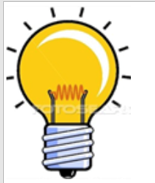 GAKO IDEIAK
Probiotikoek izan ditzaketen onurei buruzko azterlanak heterogeneoak dira metodologiari dagokionez, eta emaitza desberdinak erakusten dituzte, baita kontraesankorrak ere.

Kasu gehienetan, patologia desberdinetarako probiotikoak erabiltzearen aldeko ebidentzia kalitate txikikoa edo oso baxukoa da, eta azterketa gehiago egin behar dira horiek erabiltzea gomendatu ahal izateko.

Gaur egun, ezein probiotiko-estrategia ezin da tratamendu estandartzat jo ezein patologiatan.
Informazio eta bibliografia gehiagorako…
INFAC 29 liburukia 3. Zk